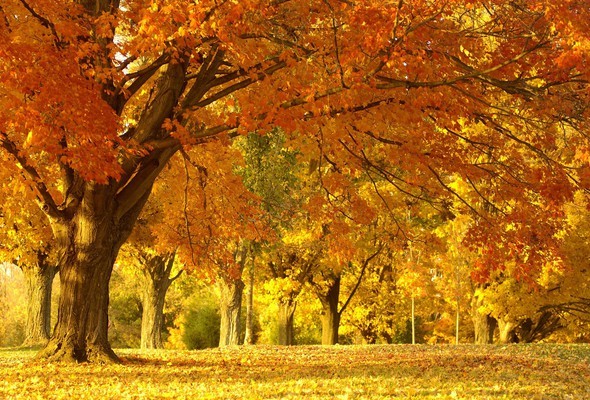 Дедовская школа-интернат
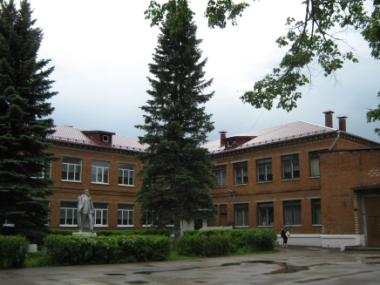 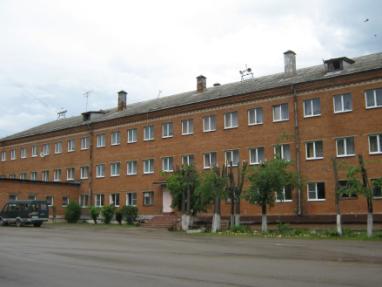 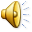 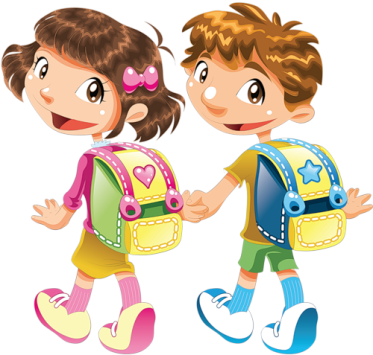 Дедовская СКОШИ VIII вида
Учитель математики Щипакова А. С.
204-645-126
1963
2013
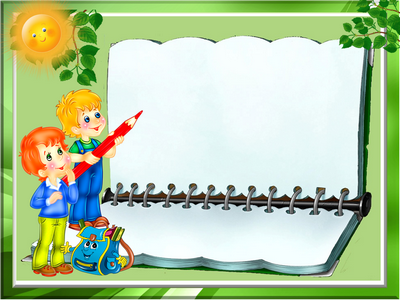 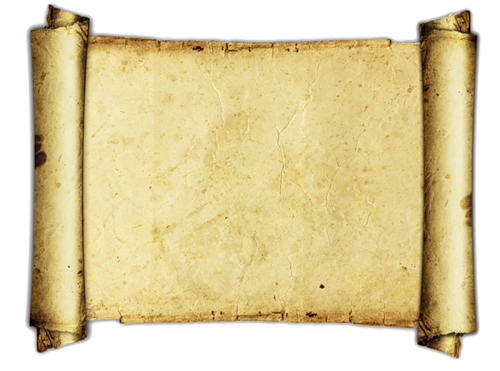 1864 г.
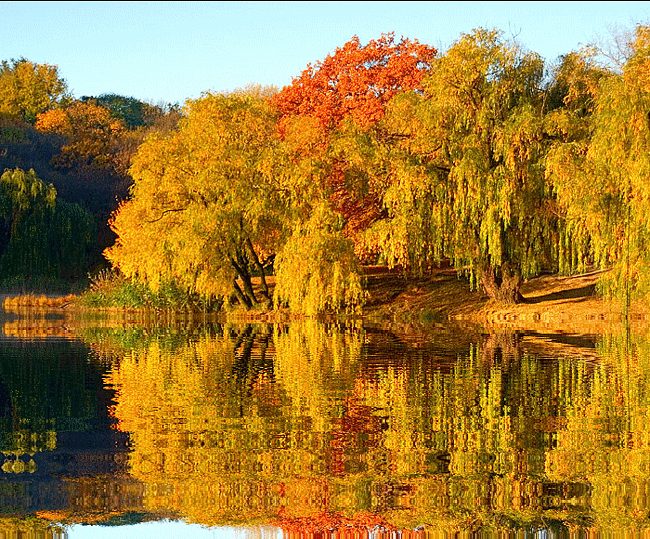 в 1918 году создаётся детский дом
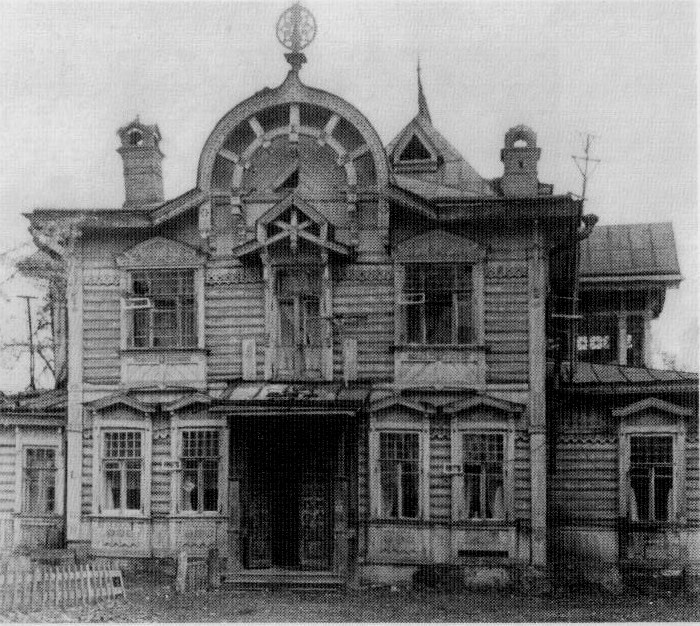 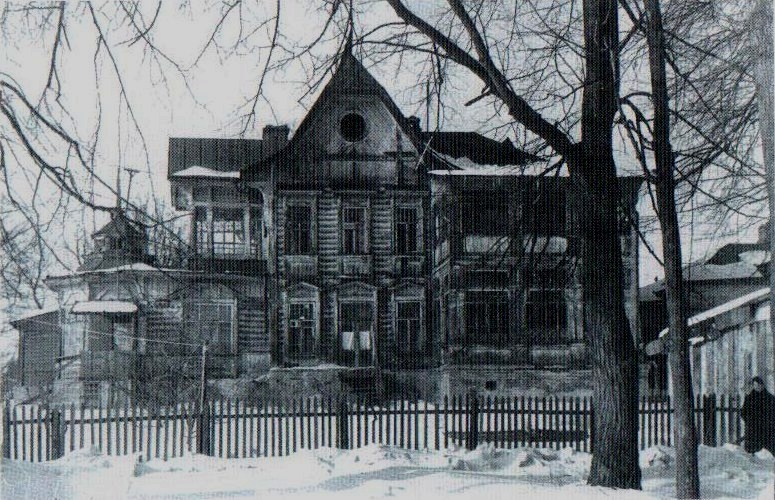 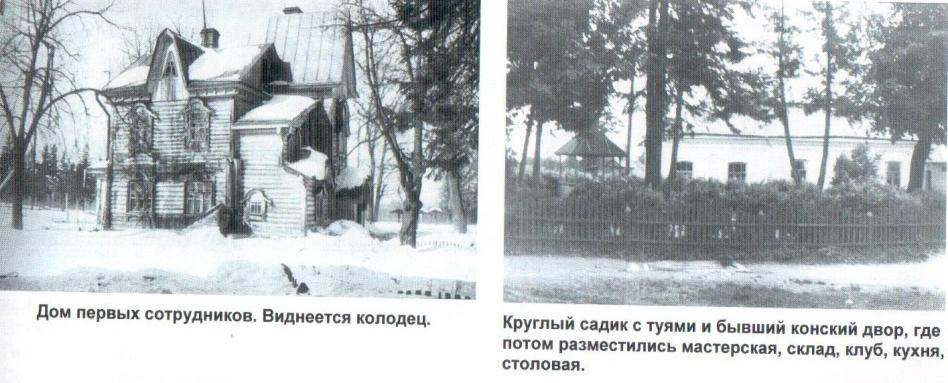 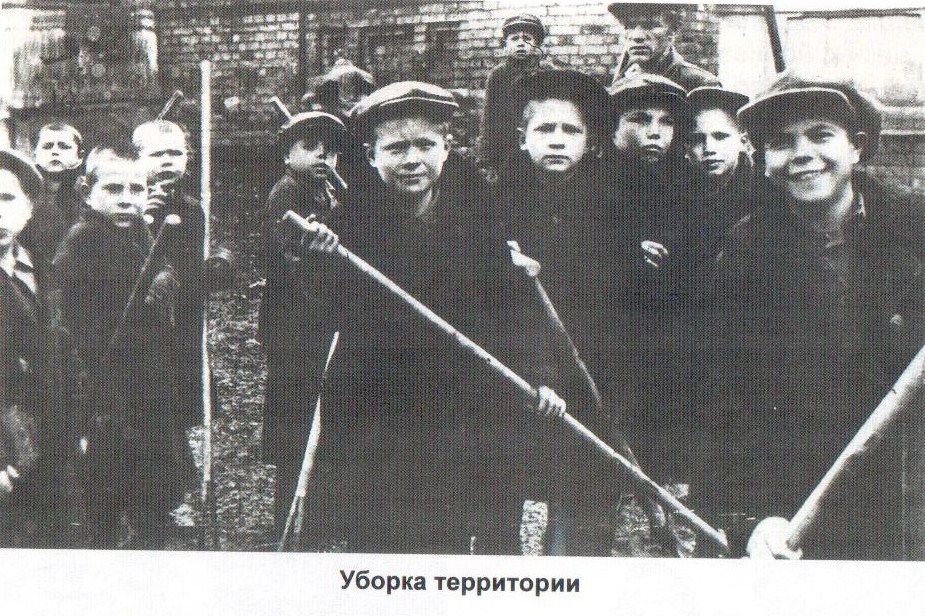 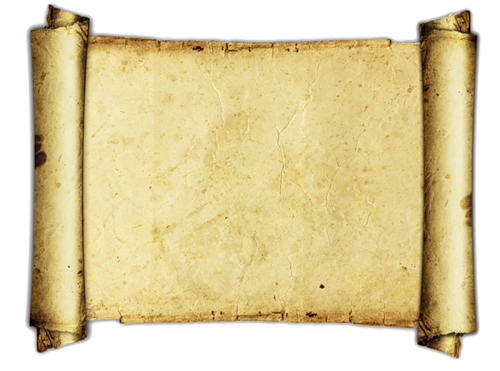 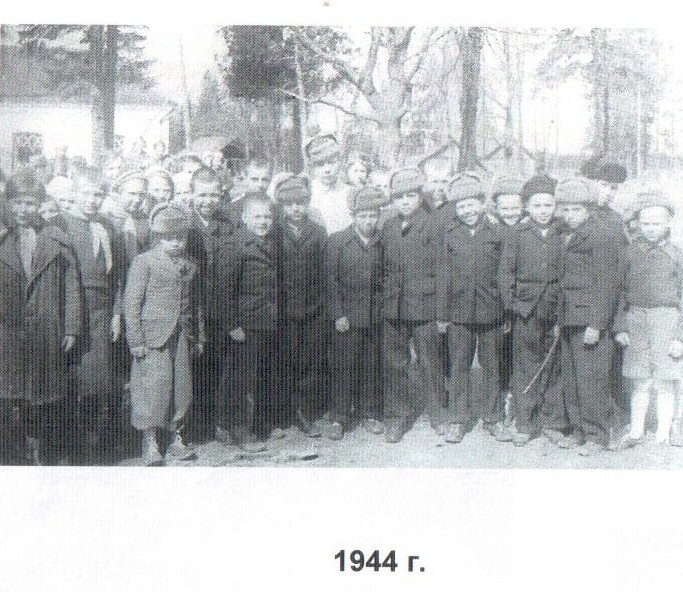 1941г.

1945 г.
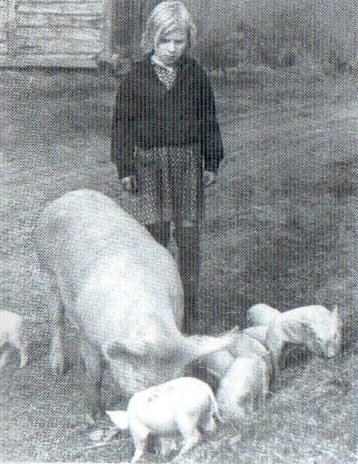 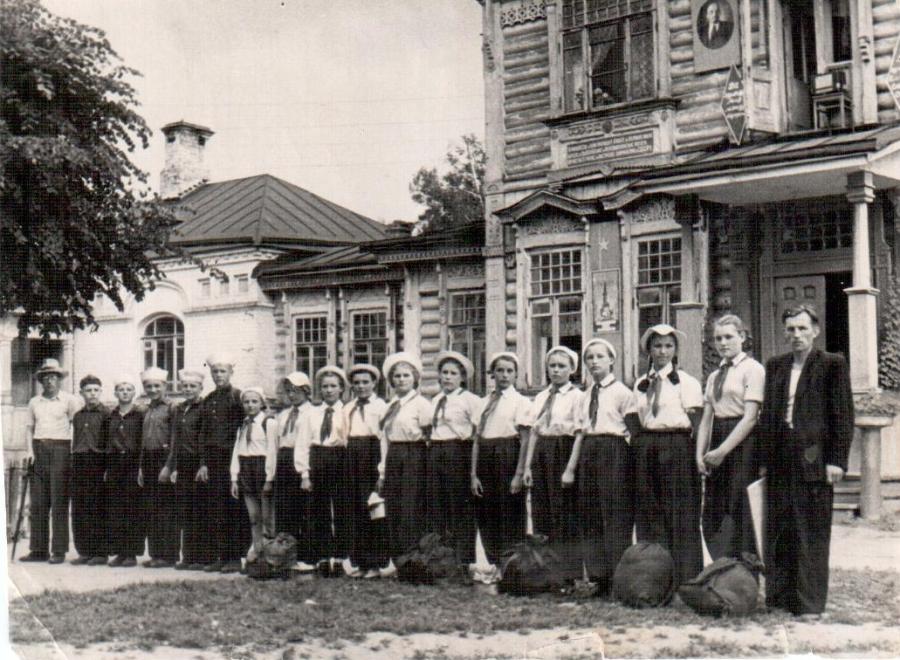 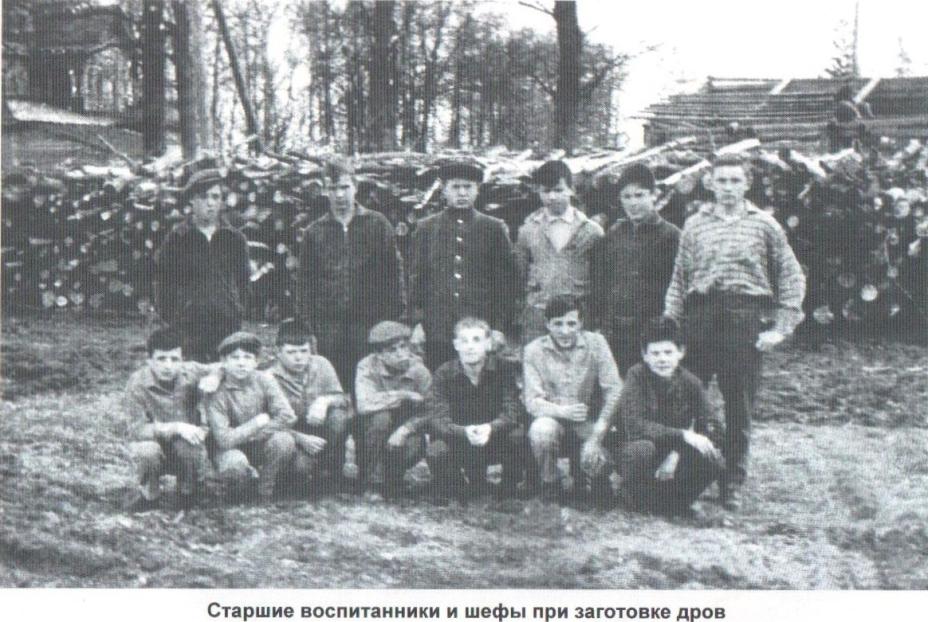 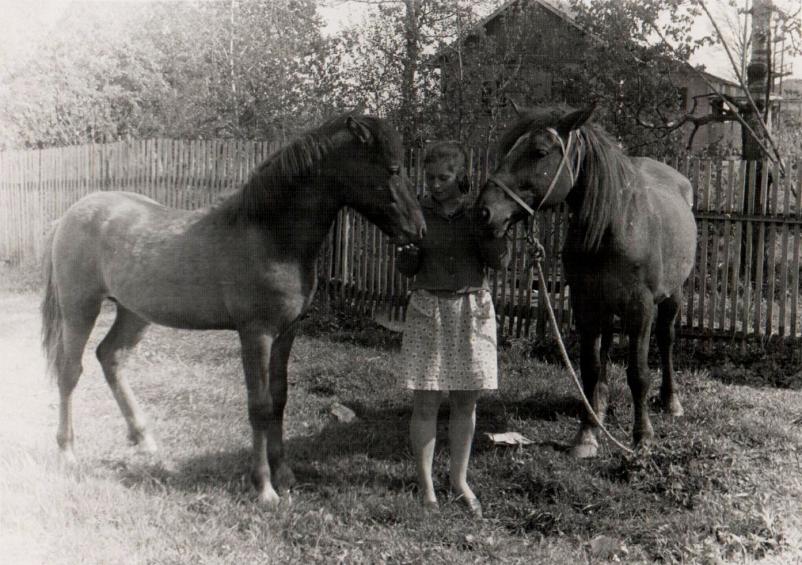 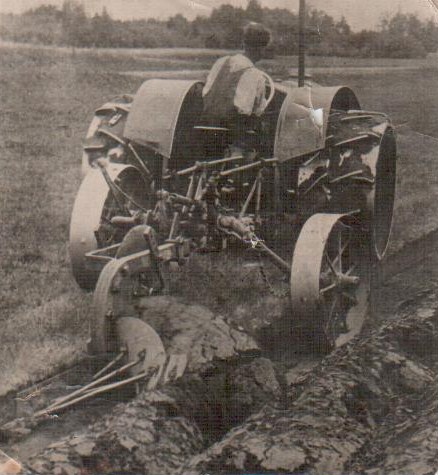 1956 г.-1959 г.
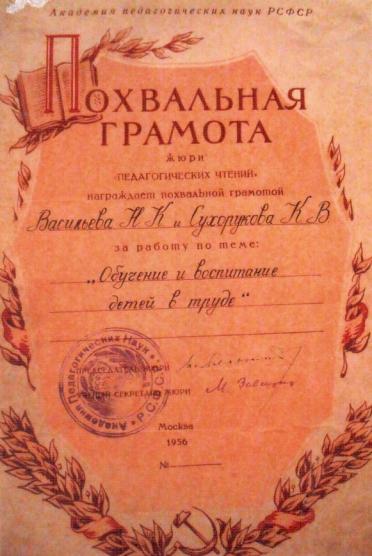 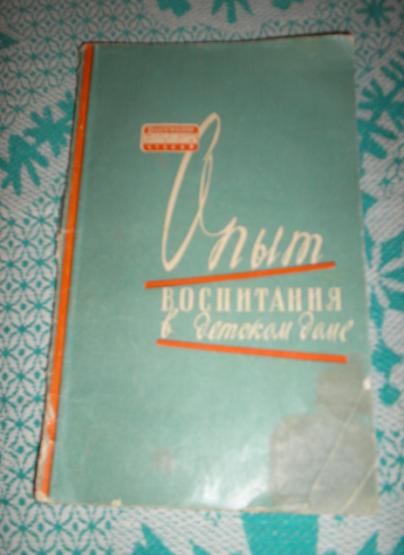 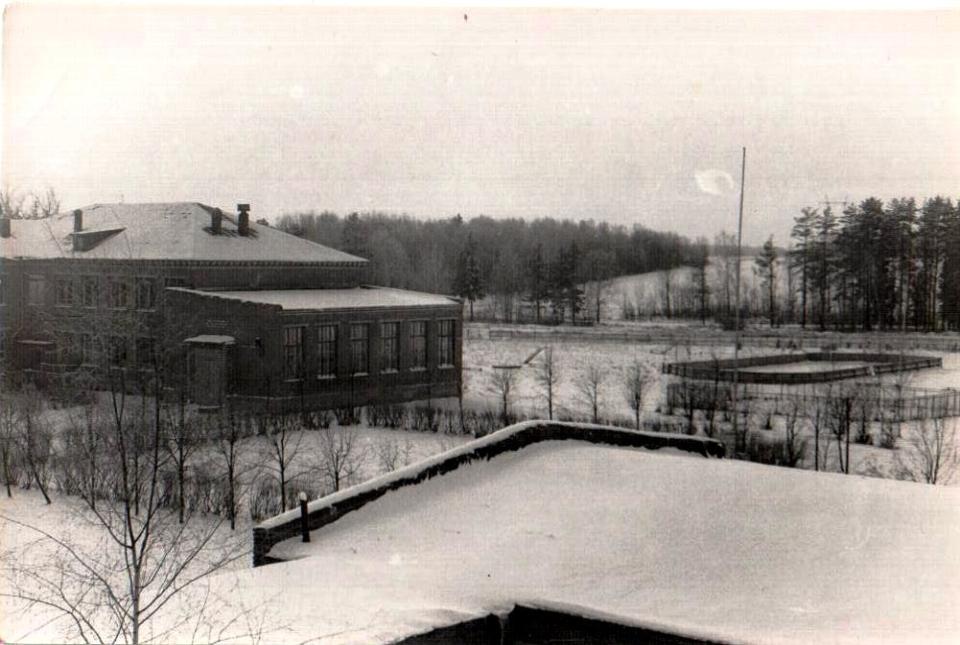 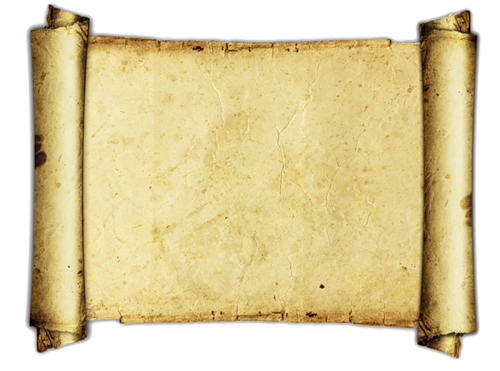 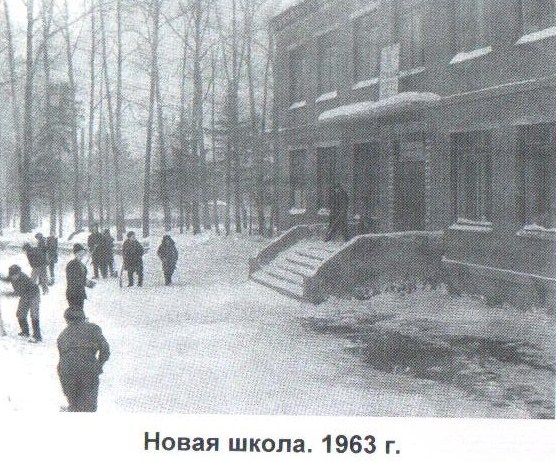 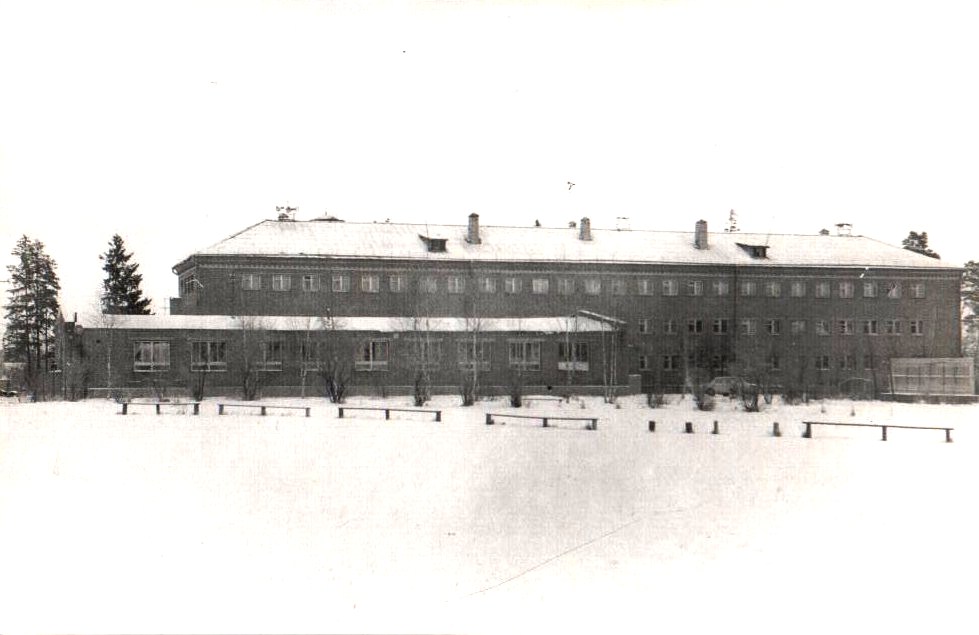 1962 г.
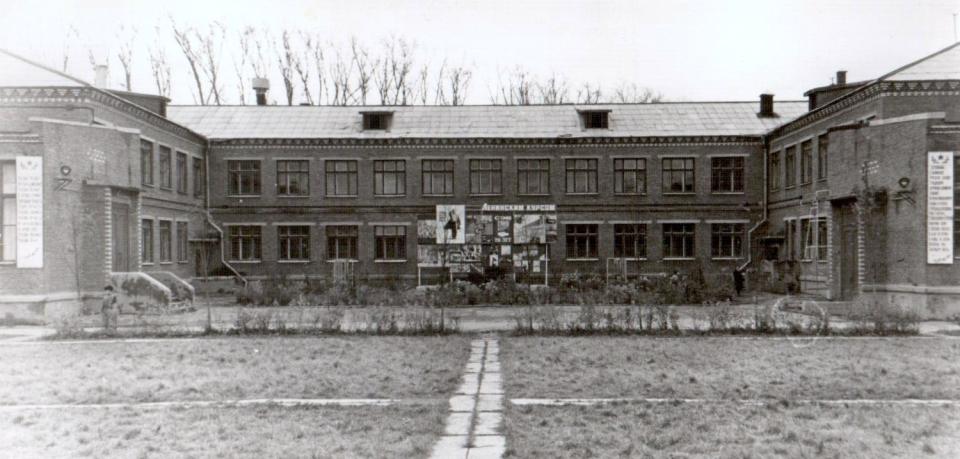 1963 г.
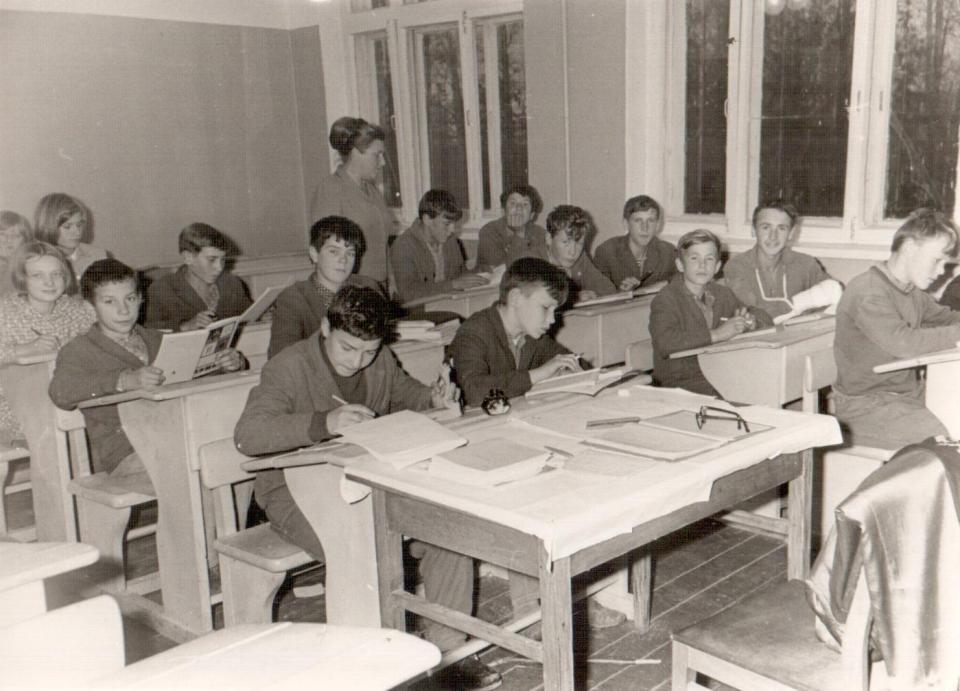 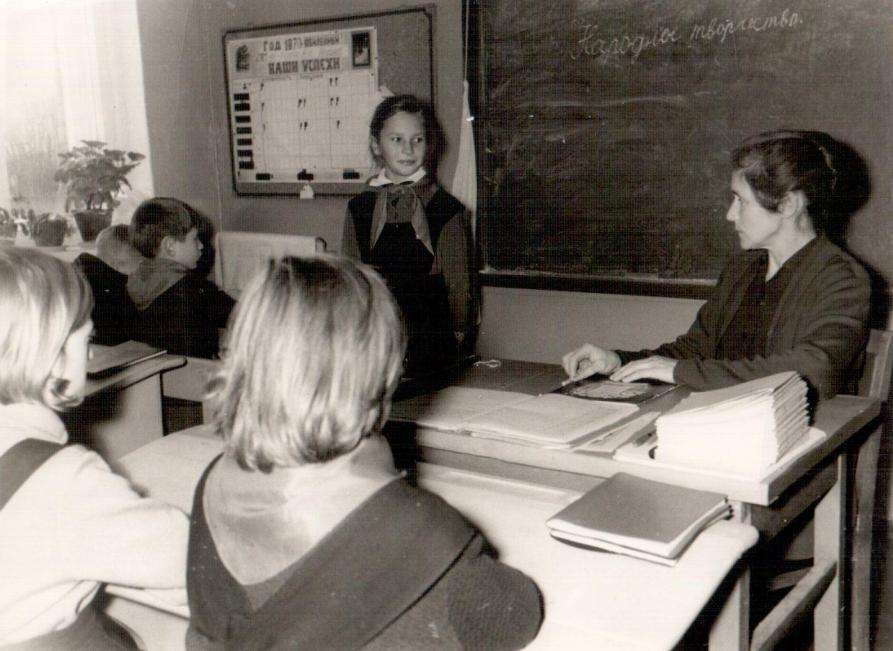 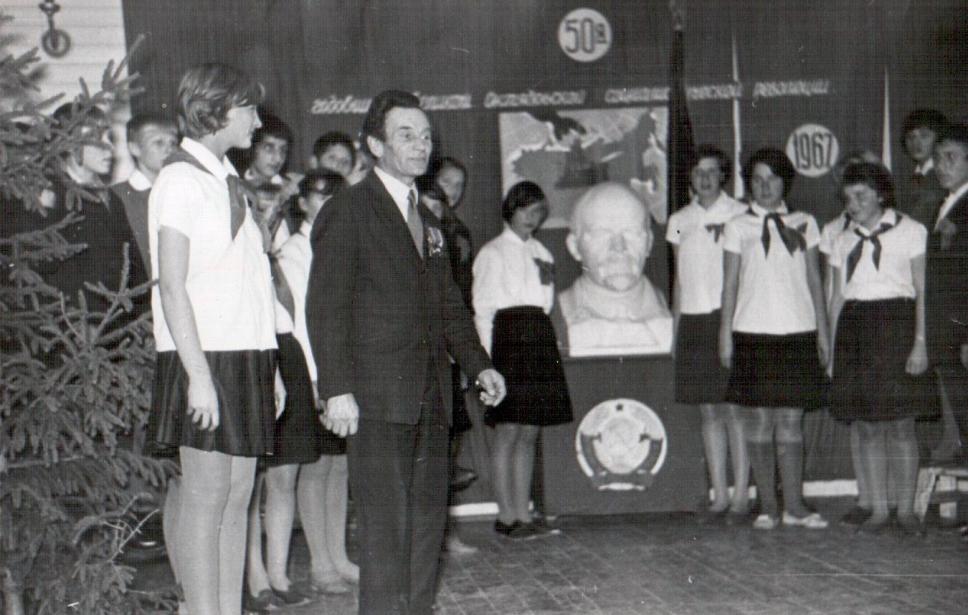 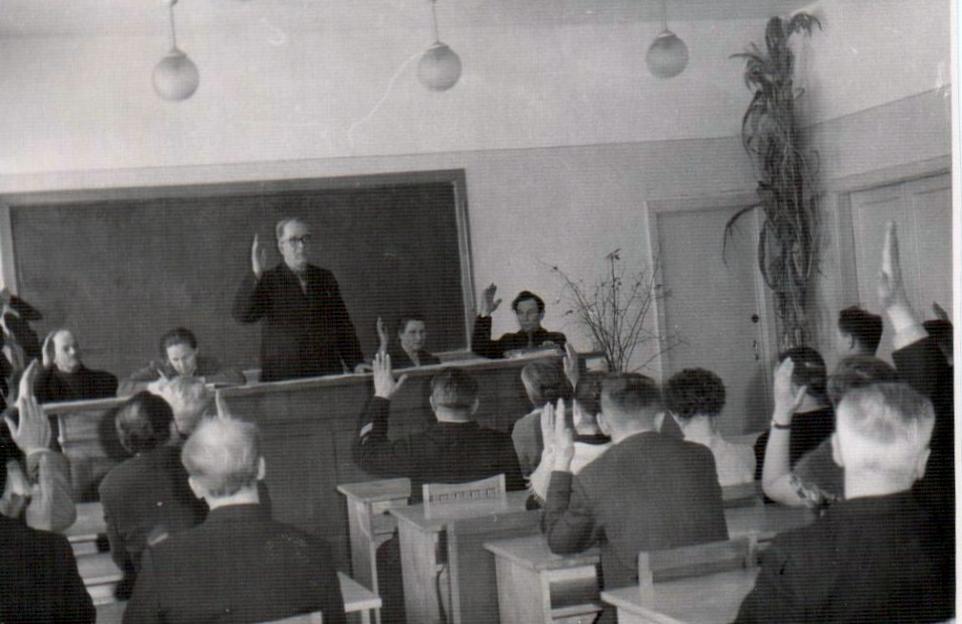 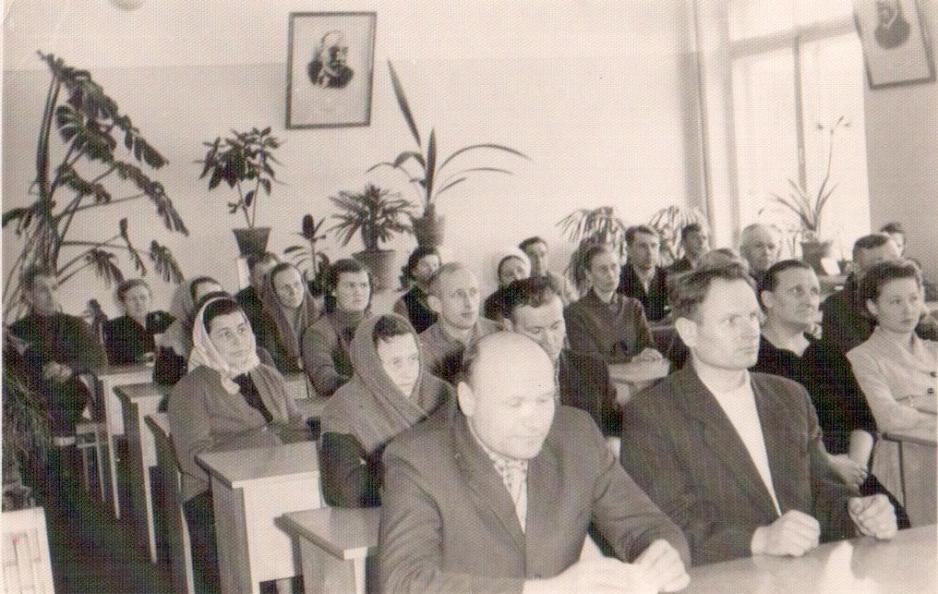 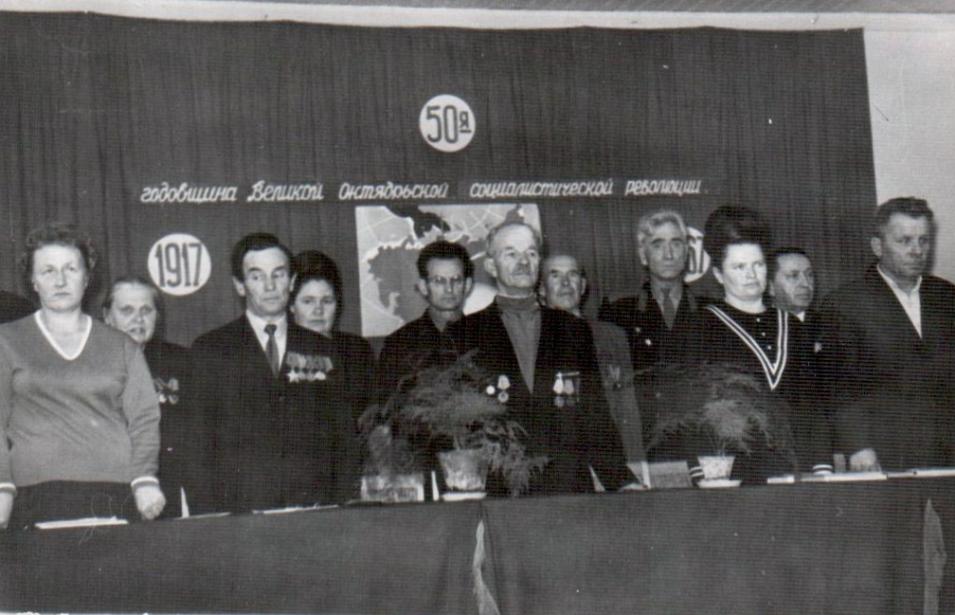 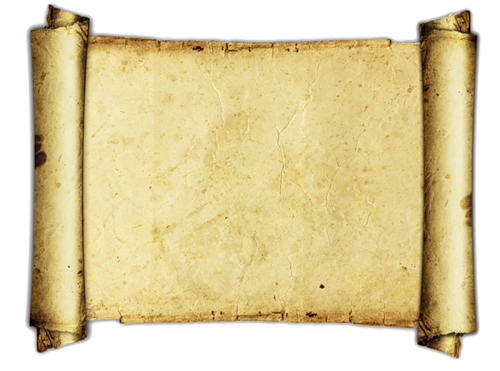 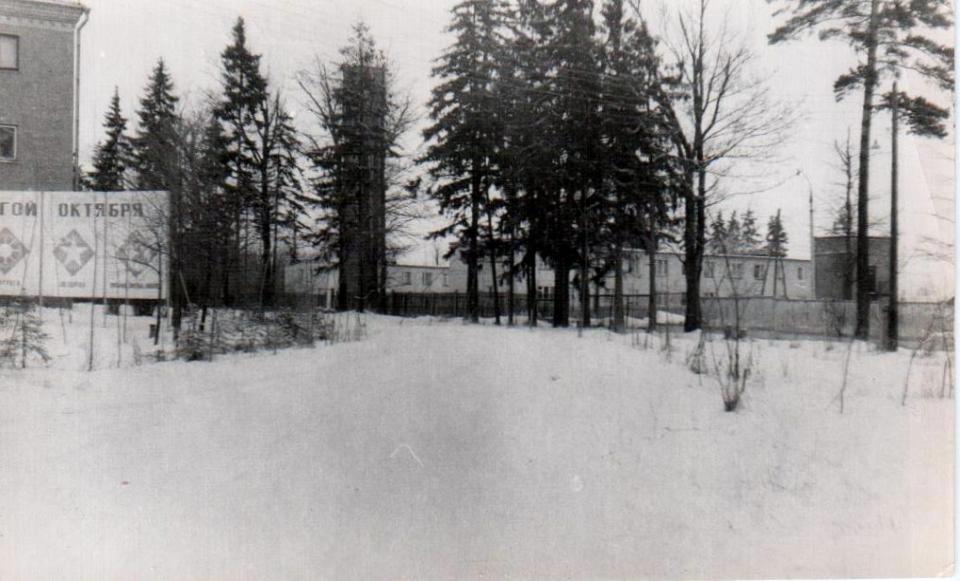 1970 г.
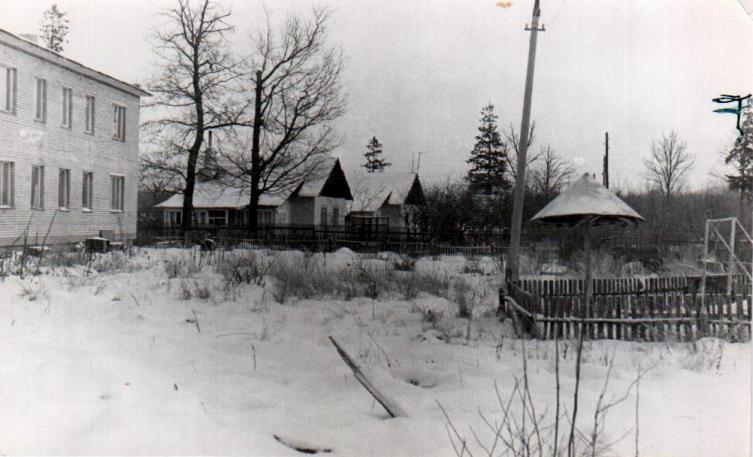 1974 г.
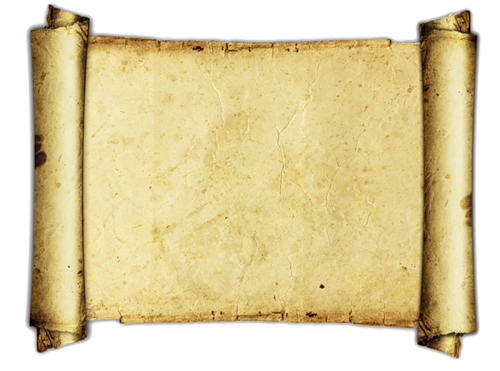 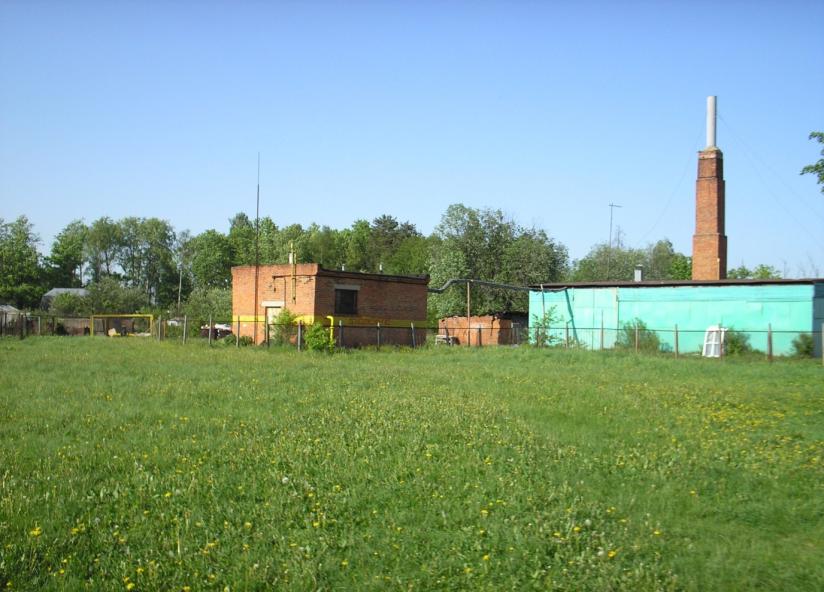 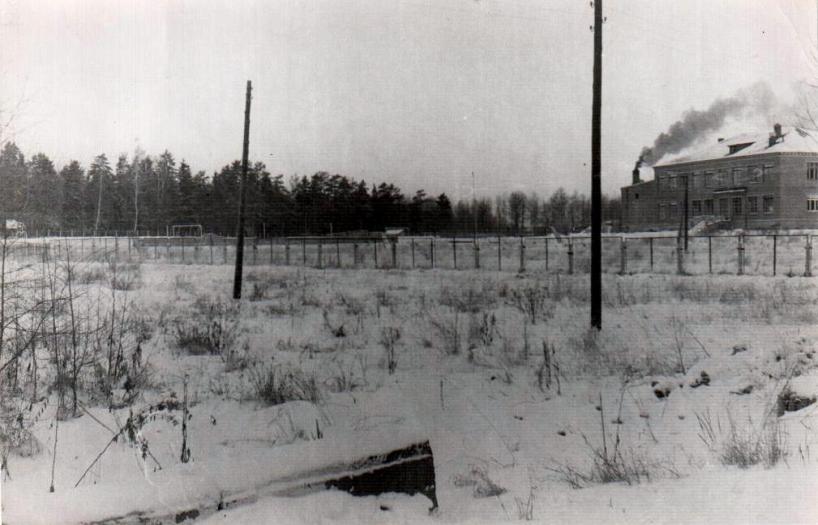 1987 г.
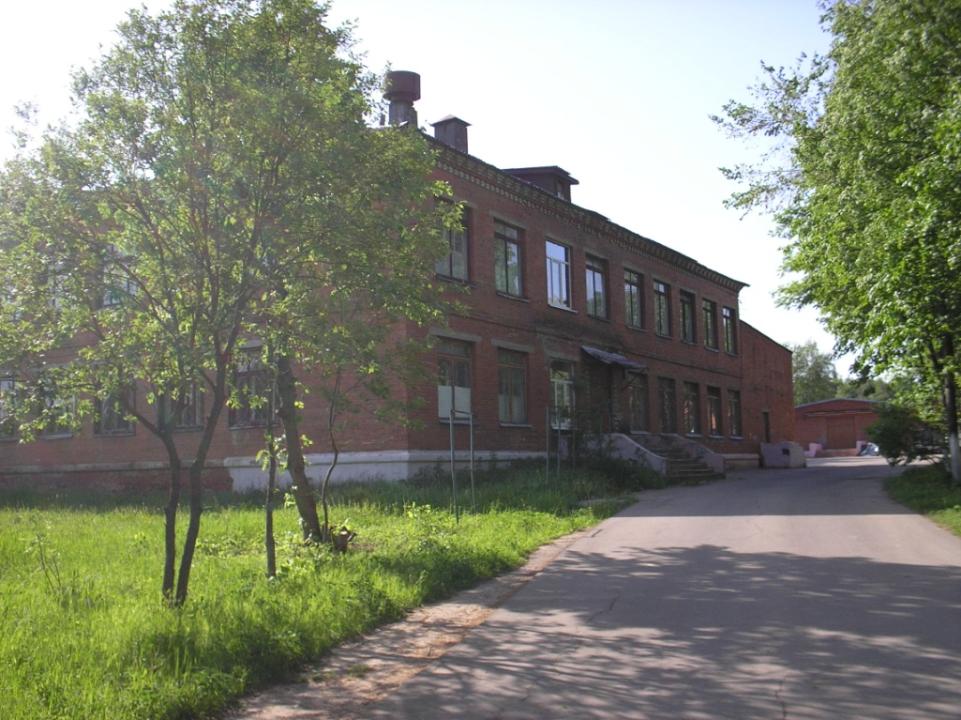 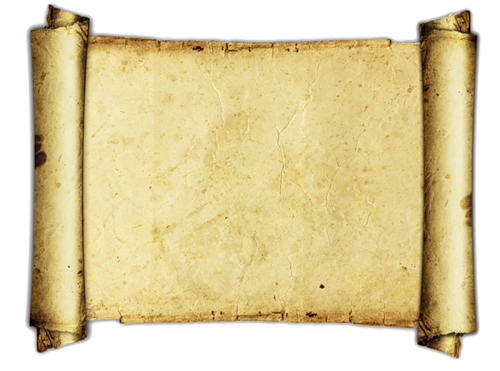 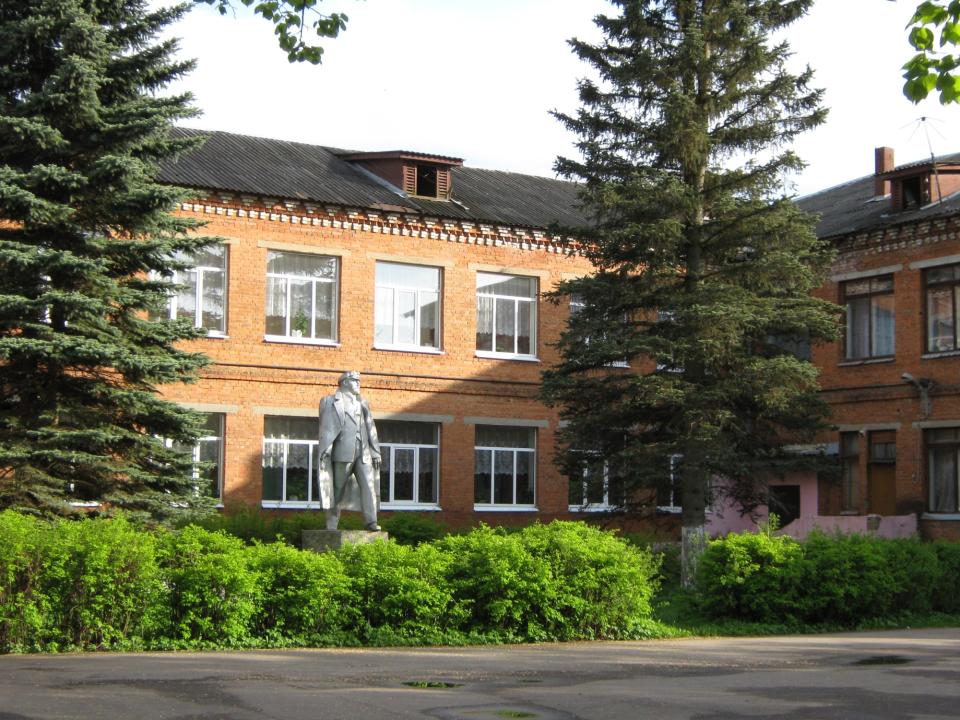 1988 г.
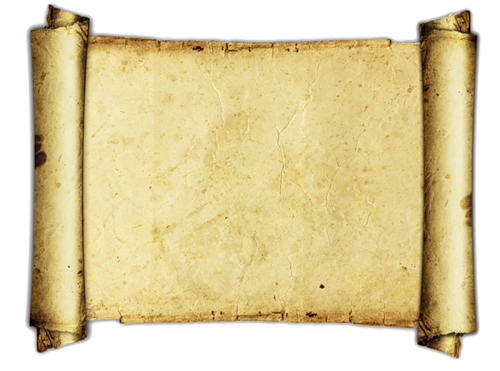 С 2006 года  школа-интернат находится на территории 
г. Дедовска
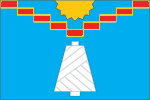 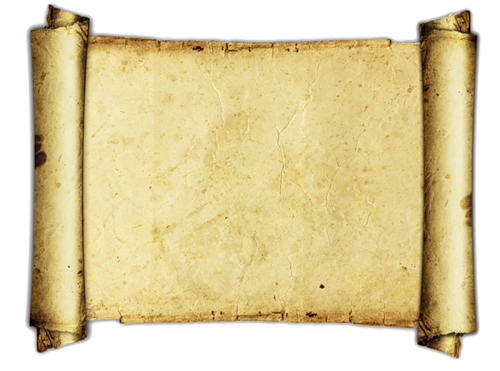 Руководит  школой-интернатом  
Худякова
 Нина Васильевна
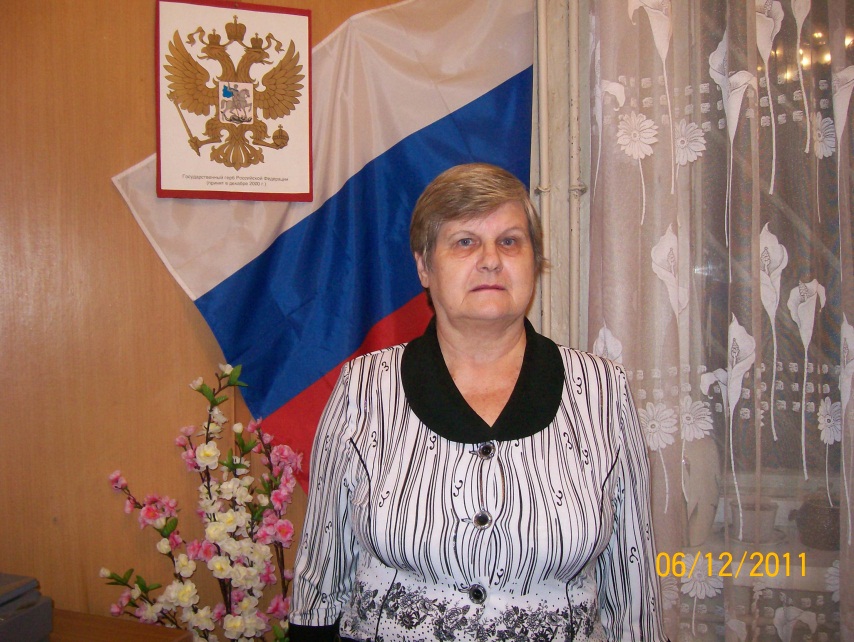 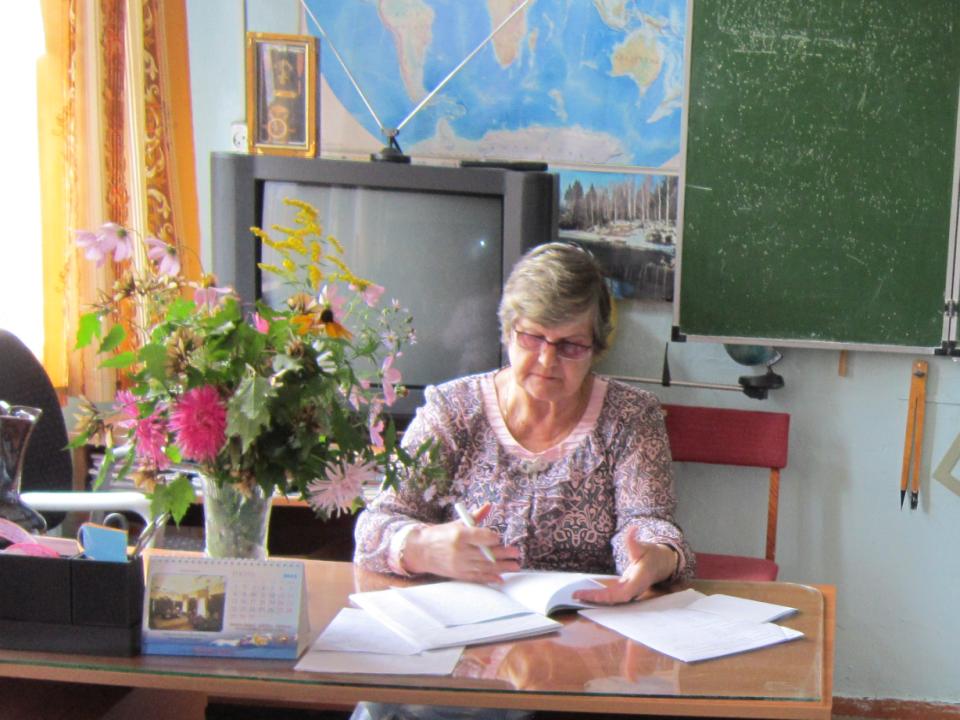 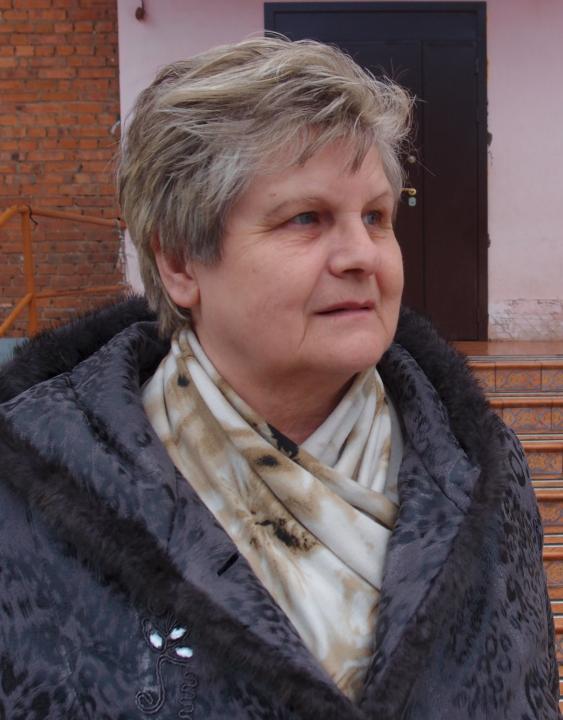 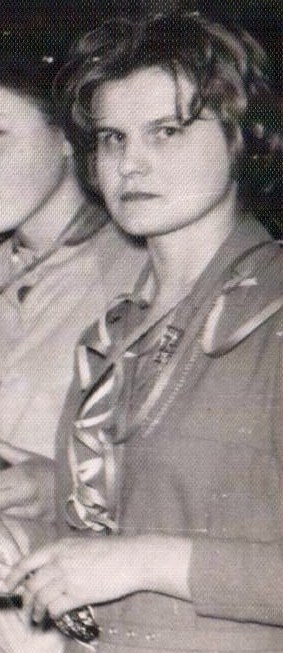 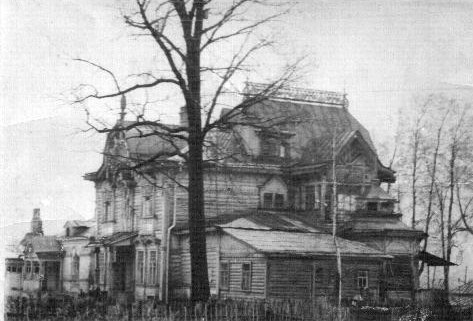 1963г.      2013 г.
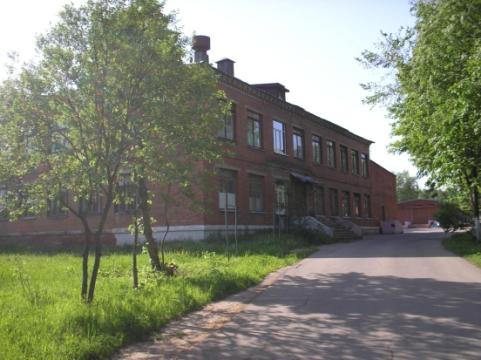 50 лет